2024-3-11
非归一化坐标的小振幅近似哈密顿量
归一化坐标的生成函数和作用量-角变量
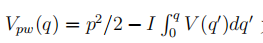 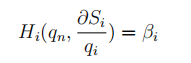 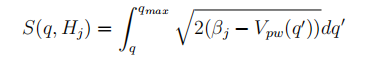 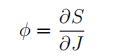 非归一化坐标的生成函数和作用量-角变量
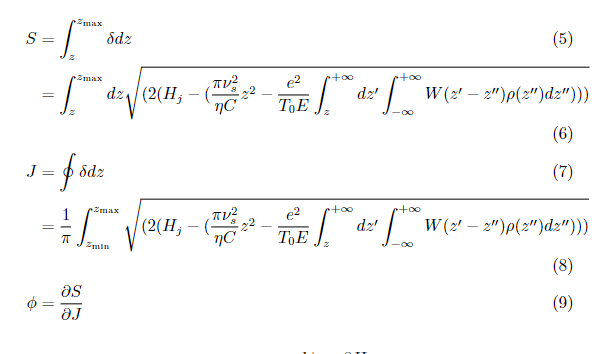 解析推导只用关心第一行的表达式

第二行带根号的式子用q或z表达了给定H的p或delta，即p(q)，delta(z)
两者的角变量
用delta和z的rms来做归一化，phi-z-q是完全对应的。

使用作用量-角变量坐标，归一化只会在作用量上一个系数，不影响角变量。
归一化与非归一化的synchrotron频率
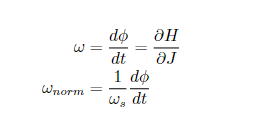 用omega_s作为频率的归一化单位
SLIM formalism
不同元件的给出各自的传输矩阵元

通过在坐标原点附近对元件于6-D坐标的作用作线性化得到矩阵元

7-D矩阵运算，包括非线性项：V_f=MV_i
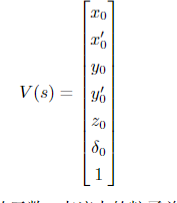 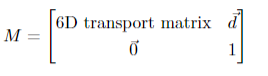 相对于传统方法（横向2-D+纵向绝热近似）